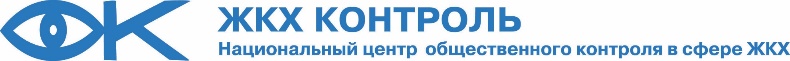 Препятствия на пути повышения энергетической эффективности многоквартирных зданий: Нормативное регулирование или правоприменительная практика?
Исполнительный директор НП 
«Национальный центр общественного контроля в сфере ЖКХ»
Сергей Сергеевич Сохранов
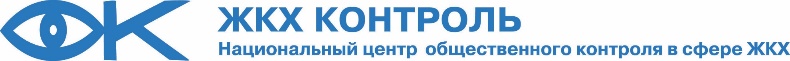 Опрос февраль 2022г.
Планирование работ по проведению энергоэффективного капитального ремонта
32 субъекта Российской Федерации
98,6%
ДА!
Хотите ли Вы применения энергоэффективных технологий при проведении капитального ремонта?
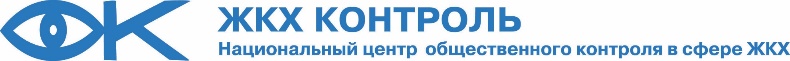 Опрос февраль 2022г.
Что нужно сделать в вашем доме для повышения энергоэффективности?
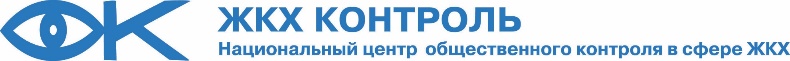 Опрос февраль 2022г.
Какие работы по энергосбережению необходимо включить в региональную программу капремонта в рамках мин. взноса?
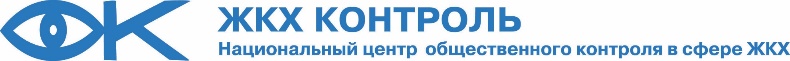 Региональный срез
Виды работ, предусмотренные региональной программой:
Минимальный взнос на КР: 5,5 до 12 рублей на м2
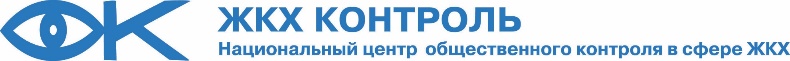 Исполнение зак-ва
Федеральный закон "Об энергосбережении и о повышении энергетической эффективности и о внесении изменений в отдельные законодательные акты Российской Федерации" от 23.11.2009 N 261-ФЗ:
7. Лицо, ответственное за содержание многоквартирного дома, регулярно (не реже чем один раз в год) обязано разрабатывать и доводить до сведения собственников помещений в многоквартирном доме предложения о мероприятиях по энергосбережению и повышению энергетической эффективности, которые возможно проводить в многоквартирном доме, с указанием расходов на их проведение, объема ожидаемого снижения используемых энергетических ресурсов и сроков окупаемости предлагаемых мероприятий
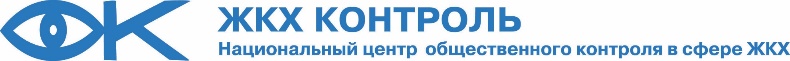 Исполнение зак-ва
КоАП РФ Статья 9.16. Нарушение законодательства об энергосбережении и о повышении энергетической эффективности:
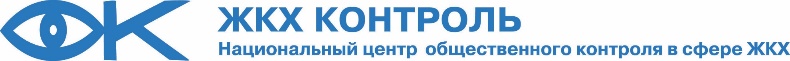 Жил. надзор
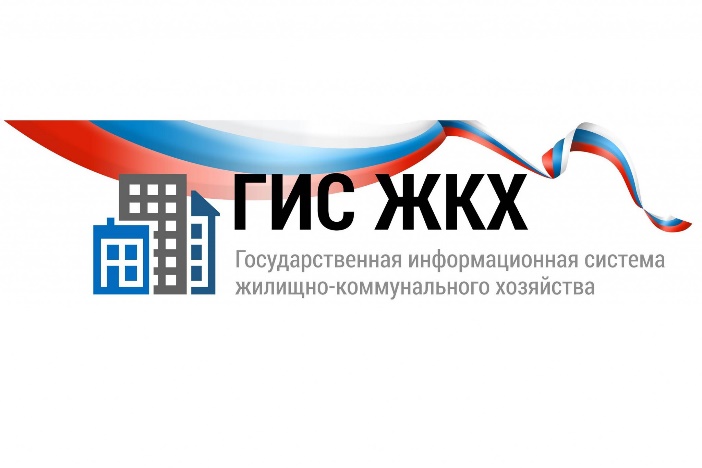 Привлечены к административной ответственности 
по ч. 5 ст. 9.16 КоАП РФ:
Средний размер штрафа: 15 тыс. руб.
Спасибо за внимание
исполнительный директор 
НП «Национальный центр общественного контроля в сфере ЖКХ»
Сергей Сергеевич Сохранов